EJECUCIÓN PRESUPUESTAL ACUMULADA SECCIÓN 3501 MINISTERIO DE COMERCIO INDUSTRIA Y TURISMO
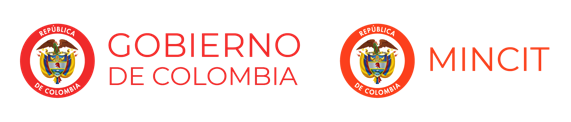 MINISTERIO DE COMERCIO INDUSTRIA Y TURISMO
GRÁFICA EJECUCIÓN PRESUPUESTAL ACUMULADA CON CORTE AL 30 DE NOVIEMBRE 
DE 2018
Millones de Pesos ($)
Millones de Pesos ($)
GRÁFICA EJECUCIÓN PRESUPUESTAL ACUMULADA 
UNIDAD EJECUTORA 3501-01 GESTIÓN GENERAL  CON CORTE AL 30 DE NOVIEMBRE DE 2018
Millones de Pesos ($)
GRÁFICA EJECUCIÓN PRESUPUESTAL ACUMULADA 
UNIDAD EJECUTORA 3501-02 DIRECCIÓN GENERAL DE COMERCIO EXTERIOR  CON CORTE AL 30 DE NOVIEMBRE DE 2018
GRÁFICA EJECUCIÓN PRESUPUESTAL ACUMULADA - GASTOS DE INVERSIÓN NOVIEMBRE 30 DE 2018
Millones de Pesos ($)